1
2
3
4
5
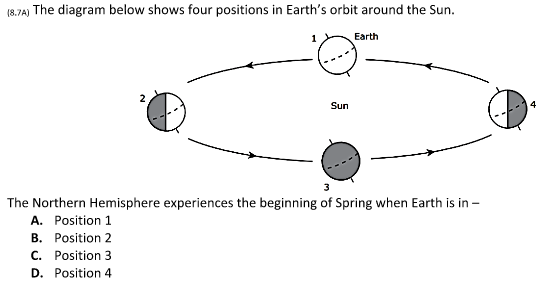 6
7
8
9
10
How many moon phases are there?
A. 8
B. 16
C. 29 1/2
D. 4